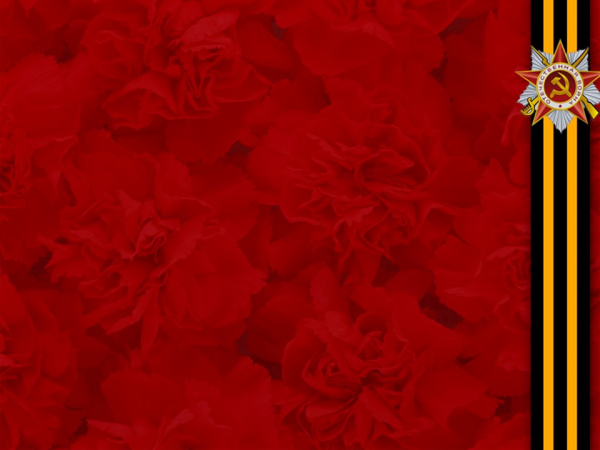 Георгиевская лента:
история и значение
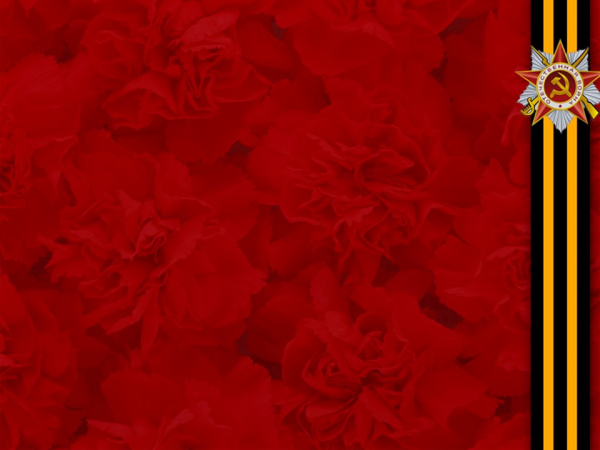 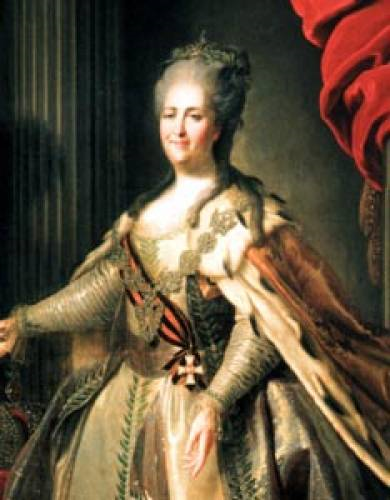 Императрица Екатерина Великая
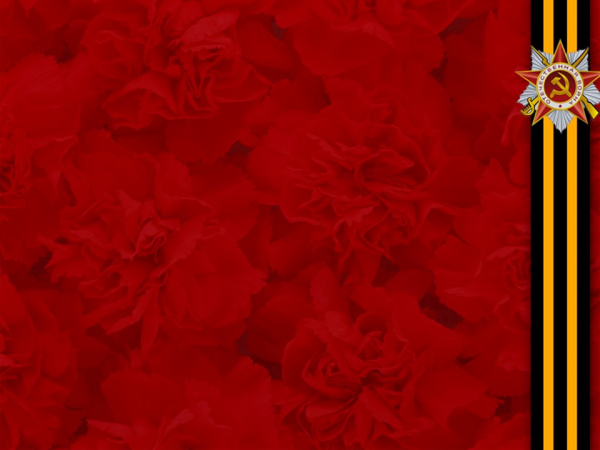 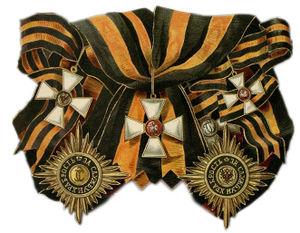 Орден Святого  Георгия- самая почитаемая военная  награда в России
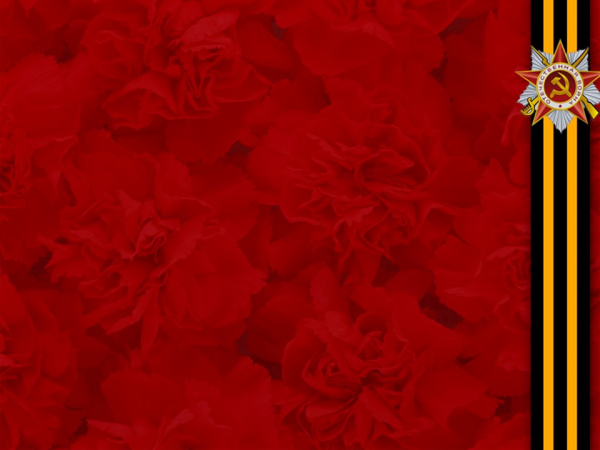 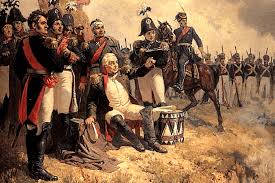 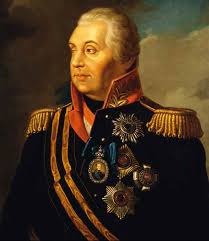 Бородинское сражение
Михаил Илларионович Кутузов генерал фельдмаршал
Кавалер четырёх степеней ордена Святого Георгия
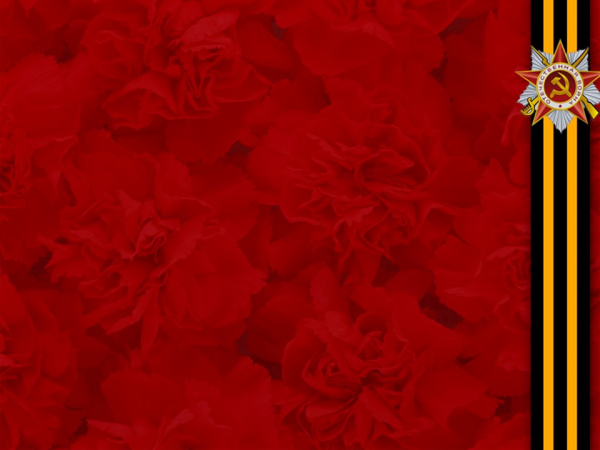 Воинские награды 
разного времени
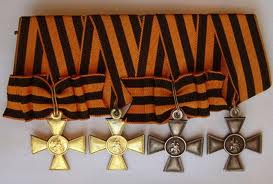 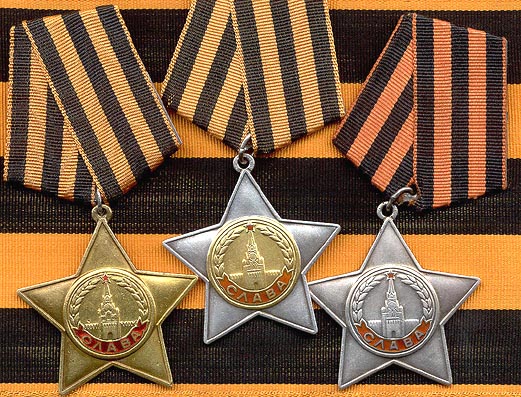 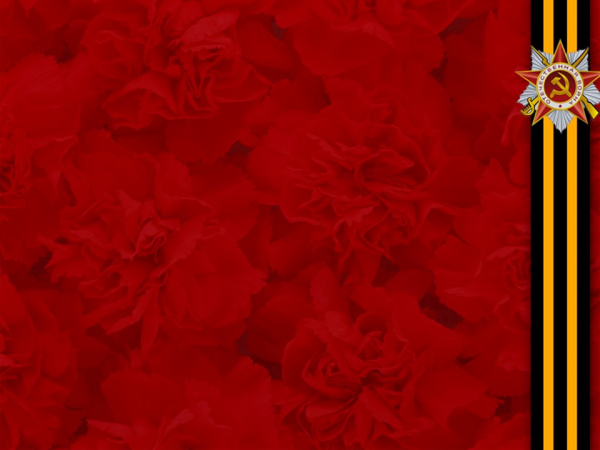 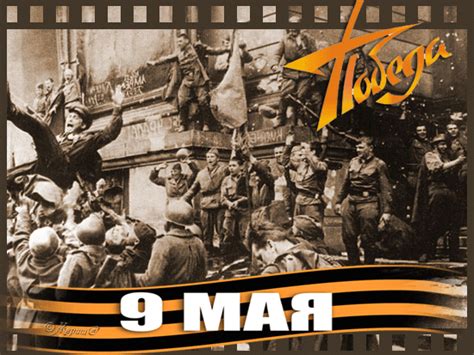 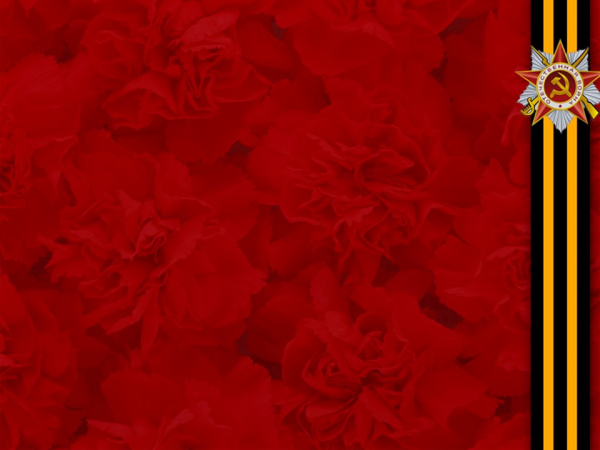 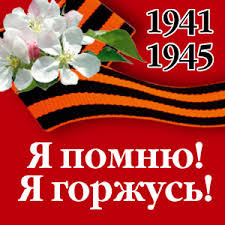 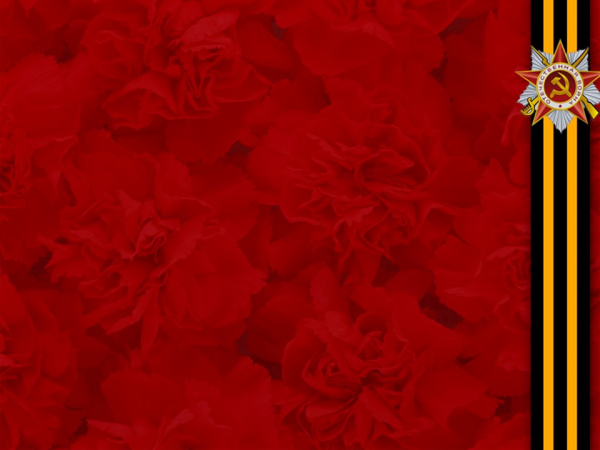 Заучивание стихотворения
«Георгиевская ленточка»
Пётр Давыдов